Spiritual Vitality in Cultural Chaos
Dr. Jeff Iorg
President, Gateway Seminary
Maintain your spiritual disciplines
Lies ministry leaders use to justify ignoring spiritual disciplines
Life is too demanding right now
My past preparation will sustain me
My sermon preparation counts
I am just too busy to rest
Burning myself out models commitment
Maintain your spiritual disciplines
Four core spiritual disciplines for leaders
Bible reading
Prayer
Worship
Rest
Maintain your spiritual disciplines
Realistic goals for spiritual disciplines
Develop realistic expectations, not legalistic goals
Strive for consistency, not perfection
Balance flexibility with the structure of a program
Practice self-care
Self-care contrasted with self-indulgence
Self-care – activities to rejuvenate spiritual, emotional, physical stamina for leadership
Self-indulgence – activities to pamper or pander to self-focused desires
Practice self-care
Self-care examples from the Bible
Jesus ate and slept (Luke 7:34; Mark 4:38)
Jesus retreated for prayer                                                (Mark 1:35; Matt. 14:22–23; Luke 6:12–13)
Jesus enjoyed social gatherings with friends                               (Matthew 9:10–11)
Jesus rested to recover physical strength                          (John 4:6; Matthew 8:24)
Practice self-care
Self-care includes essential seasons of sacrifice
Sacrifice is personal 
Sacrifice is proportional 
Sacrifice is seasonal 
Sacrifice can happen in many areas— 
	Money, Time, Relationships, Privileges
Practice self-care
Practical steps to self-care
Eat properly
Sleep enough
Rest regularly
Maintain spiritual disciplines
Relational infusions often
Practice self-care
Practical steps to self-care
Relational infusions often
Connect with people who energize you 
Build a friendship team for leadership support (Mentor, Colleague, Peer, Friend)
Invest time in marriage health
Enhance mission discipline
During chaotic times, improve mission discipline
Narrow your focus to your core mission
Simplify methods related to your core mission
Limit the change you introduce to the organization
Enhance mission discipline
Every organization must have a clearly articulated mission
Definition – a one sentence statement (without commas or conjunctions) of God’s intention for your organization 
Your reason to exist
Your purpose for being
Your core focus
Your founding principle
Enhance mission discipline
Every organization must have a clearly articulated mission
Mission of the church
Every church shares a similar mission – fulfilling the Great Commission in the spirit of the Great Commandment
Every church must articulate that specifically in its context
Enhance mission discipline
Reasons mission discipline becomes even more essential during chaotic times
Mission is the foundation for crisis decision making
Mission is the foundation for functional unity
Enhance mission discipline
Enhance mission-driven leadership
Articulate your mission clearly and often 
Formal venues
Informal venues
Enhance mission discipline
Enhance mission-driven leadership
Articulate your mission clearly and often
Model commitment to and alignment with your mission
Invest your time
Invest your money
Enhance mission discipline
Enhance mission-driven leadership 
Articulate your mission clearly and often 
Model commitment to and alignment with your mission
Use mission to drive decision-making
Allocate resources (or re-allocate) to your mission
Financial resources
Personnel resources
Enhance mission discipline
Enhance mission-driven leadership
Courageously eliminate “lesser contributors” to                 your mission
Terminate programs
Redeploy personnel
Decline opportunities
Maximize chaos-induced momentum    for change
Cultural context for ministry has changed
We are not going back to the way things were three years ago 
We must learn to live in our new normal 
We must take advantage of the momentum imposed-change creates
Maximize chaos-induced momentum    for change
Key leadership tasks during imposed-change
Defining reality 
Anticipating the future
Discover what the Bible says about the future
Learn what insightful people are predicting about the future
Consider insights from mature Christian leaders
Listen to younger leaders
Ask God for insight
Maximize chaos-induced momentum    for change
Diagnostic questions to help define a new normal 
What has changed we cannot control? Anger or acceptance?
What have we stopped doing that does not need to come back?
What have we started doing that needs to be continued in the future?
How can we accentuate the positives of the changes                                we have experienced?
How has our community changed and how will we adjust our methods accordingly?
Maximize chaos-induced momentum    for change
Four key areas churches are grappling with change: 
Over-dependence on attraction models has been exposed
Worship services have become production events
Evangelism reduced to inviting your friends to church
Discipleship has been reduced to coming to church
More balanced ministry approaches are needed for the future
Small group gatherings have, and need to be, the best expression of Christian fellowship; foundational to                     church strength
Maximize chaos-induced momentum    for change
Four key areas churches are grappling with change: 
Over-dependence on attraction models has been exposed
Evaluating the real benefit of many functions and activities
Schedules have been simplified
Barnacles are being removed
People have voted with their feet and money
Hard questions of what really produces the results we want must be asked and answered
Maximize chaos-induced momentum    for change
Four key areas churches are grappling with change: 
Over-dependence on attraction models has been exposed
Evaluating the real benefit of many functions and activities
Importance of stewardship development underscored
In many churches, attendance has declined much more                     than giving
Stewardship development versus fund-raising
Danger of significant church debt has been revealed
Maximize chaos-induced momentum    for change
Four key areas churches are grappling with change: 
Over-dependence on attraction models has been exposed
Evaluating the real benefit of many functions and activities
Importance of stewardship development underscored
Creativity unleashed and technology used in new ways. 
Churches have learned new ways to use technology
Church members have developed technology expectations  
Churches now need a “second service” mentality
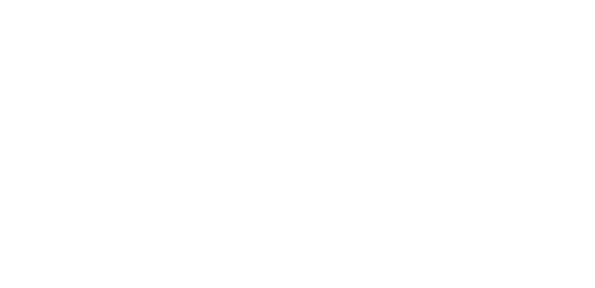 www.gs.edu
@Jeff_Iorg